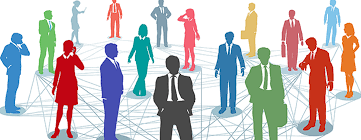 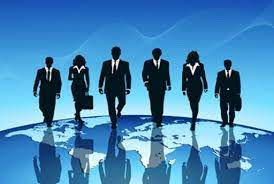 Програма кафедри  публічного управління та адміністрування  щодо реалізації стратегії СНАУ до 2025 року
Кафедра публічного управління та адміністрування
Склад кафедри - 9 осіб

Володіння іноземною мовою (В2) – 7 осіб (78%)

М/н стажування – 6 осіб (67%)

Професійні стажування – 4 особи (44%)

Курси викладацької майстерності – 100%
МІСІЯ – примножуючи традиції СНАУ,використовуючи новітні освітні технології та досягнення науки, формувати бізнес еліту суспільства, яка має креативний ресурс для розвитку аграрного сектору, сільських територій на засадах сталого розвитку.
ВІЗІЯ
лідерство у професійній та науковій освіті, науково-педагогічній діяльності, підготовці висококваліфікованих конкурентоспроможних в Україні та за її межами фахівців-професіоналів в галузі управління та адміністрування, соціальних та поведінкових наук, інформаційних технологій, публічного управління та адміністрування, набутті практичних навичок найвищої якості, програмах міжнародного співробітництва і мобільності.
Ціль 1. Розширення навчальних  ожливостей студентів через розвиток форм здобуття освіти та освітнього середовища
Бакалавр – 281 Публічне управління та адміністрування
Магістр –    073 Адміністративний менеджмент (українська)
		073 Адміністративний менеджмент (німецька)
		073 Адміністративний менеджмент (англійська)
		281 Публічне управління та адміністрування
		281 Регіональне управління

Планується на 2021-2025 р.р. 
1. Збільшення в 2 рази слухачів впроваджених програм подвійних дипломів та  проходження процедури міжнародної акредитації  ОП Адміністративний менеджмент англійською та німецькою мовами спільноз HSWTі

2. Менеджмент (073) ОП «Environmental sustainable
management» (англ.) спільно з ФАП;

3. Маркетинг (075), ОП «Міжнародний маркетинг с/г
продукції» (спільно з ХІНТ, КНР);

4. Довести заповнення ліцензійних обсягів до 50 відсотків
Планується:
Введення нових ОП на І рівні ВО (бакалавр):
Спільна міждисциплінарна програма на основі 075 Маркетинг ОП «Міжнародна торгівля сількогосподарської продукції» (англ., фокус – абітурієнти КНР)
англомовна міждисциплінарна програма 073 Менеджмент ОП «Sustainable Environmental Management»

Трансформація існуючих та введення нових ОП на ІІ рівні ВО (магістр):
073 «Менеджмент – ОП «Адміністративний менеджмент» - спільна акредитація МВА німецькомовного та англомовного курсів з Університетом прикладних наук Вайєнштефан-Тріздорф (HSWT).
Дуальне навчання
Ціль 2. Розвиток академічних та професійних траєкторій в єдиній освітній системі факультету, університету
Планується на 2021-2025 рр., що впродовж навчання студенти зможуть опановувати кілька сертифікатних програм, або можуть не обирати жодної формуючи свій унікальний індивідуальний план. За підтримки та офіційного унормування даної позиції університетом, успішне прослуховування кожної програми буде освідчуватися окремим дипломом.
З 2021 року заплановано включення до навчального процесу елементи неформальної освіти (по одній дисципліні в рік).
Ціль 3. Розвиток навчання упродовж життя у взаємодії з внутрішніми та зовнішнімистейкхолдерами через реалізацію рограм професійного навчання, підвищення кваліфікації, особистісного та ар'єрного розвитку (неформальна освіта)
Розвиток навчання упродовж життя реалізується через:

взаємодію із внутрішніми і зовнішніми стейкхолдерами ;
підвищення кваліфікації НПП на підприємствах стейкхолдерів роботодавців;
участь у дистанційних вебінарах для підвищення кваліфікації за освітніми компонентами;
проходження міжнародних стажувань – 2 соби в 2022 році, 2 особи в 2023 році, 2 особи в 2024 році.

Розробка і впровадження сертифікованих програм та курсів підвищення кваліфікації:
Управління змінами заром з Центром підвищення кваліфікації сумського НАУ ( не менше 1 разу на рік)
Стратегічне управління в територіальних громадах та формування соціально-економічної стратегії розвитку регіону, 
Проектний підхід та міжсекторна співпраця для територіальних громад, 
Фандрайзинг в регіональному управлінні.
Ціль 4. Розширення конкурентних переваг студентів через удосконалення фахової підготовки: урахування вимог професійних стандартів, посилення партнерства з бізнесом, розвиток підприємницьких навичок
І. На ОП факультету економіки і менеджменту використовуються в навчанні сучасні
лабораторії, що наповнені новітньою технікою і обладнанням в експлуатації якої
використовуються IT-технології ;

ІІ. 90 % кваліфікаційних робіт виконуються для потреб великих агрохолдингів та фермерських господарств, територіальних громад, органів державного управління та місцевого самоврядування.

ІІІ. На перспективу у роботі знаходиться 2 дисертаційні  дослідженя (Харченко Т.О. – 2022 рік, Стоволос Н.Б. – 2023 рік, Бричко А.М. – 2025 рік, Лукаш С.М. – 2026 рік)

ІV. На ОП факультету до викладання активно долучаються роботодавці та професіонали-практики (Маслак О.М., залчення осіб з експертної ради роботодавців).

V. Більшість здобувачів факультету поєднують навчання та роботу за спеціальністю.
Ціль 5. Розвиток студентоцентрованого навчання викладання та оцінювання, через розвиток викладацької  майстерності, удосконалення процедури формуванняіндивідуальних освітніх траєкторій, формування політики оцінювання, що сприяємаксимальному залученню студентів до творення свого навчального процесу
100% науково-педагогічних працівників пройшли курси підвищення викладацької майстерності викладачів, як внутрішні, так і зовнішні.
Українські: Славкова О.П., Лукаш С.М., Аьрахам Ю.В.
Закордонні: Калачевська Л.І., Бричко А.М., Харченко Т.О.
Ціль 6. Розвиток системи внутрішнього забезпечення якості освіти, у тому числі удосконалення процедуривідслідковування кар'єрного шляху випускників, визнання результатів навчання отриманих у неформальній та інформальній освіті), запровадження автоматизованої системи опитування студентів щодо вивчення дисциплін та освітніх програм, запровадження формування довідників за ОП для здобувачів
1. Створення за кожною освітньою програмою силабусів. Друк фахових публікацій та у виданнях, що індексуються у науково-метричних базах, випуск підручників, що забезпечують освітні компоненти освітніх програм.
3. Впровадження онлайн анкетування випускників та обговорення результатів під час проведення круглих столів з метою удосконалення ОП. 
4. Цільове стажування викладачів направлене на забезпечення фахових компетентностей НПП
Ціль 7. Розширення можливостей для реалізації студентами права на академічну мобільність через формування в освітніх програмах «вікон мобільності», розвиток стратегічних комунікацій з партнерами як вітчизняними, так і закордонними
Міжнародна літня школа в Німеччині (2 тижні) в Університеті Вайєнштефан-Тріздорф для магістрів Адміністративного менеджменту в рамках спільного магістерського курсу.
DAAD – Erasmus + KA107 - академічна мобільність студентів, викладацького складу.
Ціль 8. Посилення впливу наукової діяльності Університету на розвиток світової науки, зокрема в пріоритетних наукових напрямах з високим потенціалом розвитку
Планується публікації НПП в 
наукових фахових видання не менше 1 публікації на рік
в індексованих виданнях (WoS / SCOPUS)  не менше 1 публікації на рік
на міжнародних конференціях не менше 1 публікації на рік
Ціль 9. Посилення інтеграції у світовий науковий простір через науково-дослідну співпрацю з всесвітньо відомими університетами та науковими установами, зокрема у пріоритетних наукових напрямах
Університет прикладних наук Вайєнштефан-Тріздорф, Німеччина
Вірменський національний аграрний університет, Вірменія
Єреванський державний університет, Вірменія
Університет Хохенхайм Штутгарт, Німеччина
Бернський університет прикладних наук, Берн, Швейцарія
Університет аграрних наук і ветеринарної медицини Бухарест, Румунія
Чеський агротехнічний університет, Прага, Чехія
Вроцлавський униіверситет природничих наук, Польща
Андіжанський філіал Ташкентського державного аграрного університету, Узбекистан
Самаркандський філіал Ташкентського державного університету економіки, Узбекистан
Ташкентський державний аграрний університет, Узбекистан
Хенаньський науково-технічний інститут, КНР
Університет Хейчжоу, КНР
Інститут Цзі Ян Чжецзянського Університету землеробства та лісового господарства КНР
ЗАПЛАНОВАНО:  читання лекцій представниками університетів-партнерів – не менше 1 лекції в семестр)
Ціль 10. Трансфер знань та технологій
Планується кожним співробітником кафедри отримати охоронні документи на твір (щорічно).
Ціль 11. Вдосконалення наукової інфраструктури через науково-дослідну співпрацю із бізнесом, посилення грантової діяльності, як в межах України, так і за рахунок міжнародних грантів
Планується на 2021-2025 рр.

Розширення співпраці з територіальними громадами щодо надання консультативних послуг з написання Стратегій розвитку (Строченко Н.І., Славкова О.П.,, Харченко Т.О., Лукаш С.М. та інші )

ПЛАНУЄТЬСЯ:
Укладання договорів з:
Садівська громада
Хмелівська громада
Путивльська громада
Ціль 12. Підвищення рівня представленості наукових та освітніх здобутків академічної спільноти Університету за кордоном
Планується на 2021-2025 рр.

Збільшення представництва науковців Університету на міжнародних форумах, конференціях; в редколегіях міжнародних індексованих журналів; в експертних комісіях міжнародних грантових програм ( Горизонт, Еразмус+ та ін.) до 20% НПП.
ПЛАНУЄТЬСЯ: участь представників кафедри Славкова О.П., Калачевська Л.І., Лукаш С.М. в редакціях міжнародних журналів.

2. Збільшення кількості публікацій науковців у європейськими мовами в закордонних видавництвах 25% публікацій на рік.

3. Зростання індексу міжнародної цитованості науковців на 10 відсотків
Ціль 15. Стати осередком громадської активності, потужним інформаційним ресурсом для громади та органів місцевого самоврядування
Планується на 2021-2025 рр.
Розширення співпраці з територіальними громадами щодо надання консультативних послуг з написання Стратегій розвитку
Укладення 3-х угод в 2021 році.

Організація курсів та проведення навчання:
з актуальних питань та написання та реалізація проектів;
гендерний підхід на місцевому рівні;
заключення договорів з територіальними громадами.
Не менше 1 курсу на рік.
Ціль 16. Просування бренду української аграрної освіти через становлення міжнародної репутації університету як одного з провідних освітніх та наукових осередків Європи
Планується на 2021-2025 рр. Розширити кількість провідних науковців, що викладають та проводять спільні наукові дослідження в закордонних Університетах-партнерах до 15% викладачів.
Кількість наукових праць учених Університету, що індексуються у базі даних Scopus та Web of Science, у співпраці з іноземними партнерами. 100% викладачів.
Ціль 17. Розширення доступу до якісної міжнародної освіти та науково-практичної діяльності вітчизняних здобувачів вищої освіти
Кількість програм подвійних дипломів з міжнародними партнерами та динаміка їх контингенту
+1 (MBA англ.) з
HSWT

+1 бакалаврат з
КНР

+1 магістратура з
HSWT
Ціль 18. Розширення кола міжнародних партнерів та результативна імплементації міжнародних угод про співробітництво з передовими міжнародними освітніми та науковими закладами і бізнес структурами
Планується на 2021-2025 рр. 
Подача заявок на міжнародні грантові програми та конкурси - мінімум 1 заявка на рік).

Розширення фінансування наукової та освітньої діяльності за рахунок міжнародних фондів від загального бюджету в 2 рази.
Ціль 19. Розвиток корпоративної культури, як елементу системи стратегічного управління за рахунок орієнтації усіх працівників на загальні цілі, підвищення ініціативності персоналу, забезпечення відданості загальній справі та дотримання принципів гендерної рівності
Популяризація бренду СНАУ в Україні та за її межами за рахунок участі у міжнародних проєктах, грантах, конференціях, експертних комісіях тощо (не менше одного заходу на рік)
Поглиблення роботи щодо впізнаваності бренду СНАУ,  ФЕіМ, кафедри в Україні та за її межами (не менше однієї публікації в Fb INSTAGRAM в місяць)
Створення ефективної системи управління персоналом, основними завданнями якої має бути проведення НІЗ аудиту, підбір висококваліфікованих фахівців, їх навчання, розвиток, оцінювання, а також посилення програм заохочення працівників.
Ціль 24. Розвиток кадрового потенціалу університету, сприяння усебічному розвитку викладацького, управлінського та адміністративного персоналу
Подача заявок на експертів ГЕР -  1 особа на рік. 

Підвищення частки персоналу з рівнем володіння іноземною мовою на рівні В2 до 100 відсотків в 2024 році.